Basic Inheritance
Damian Gordon
Basic Inheritance
We have mentioned before that software re-use is considered one of the golden rules of object-orientated programming, and that generally speaking we will prefer to eliminate duplicated code whenever possible.
One mechanism to achieve this is inheritance.
Basic Inheritance
Technically all classes are a sub-class of a class called Object, so they all inherit from that class.

The class called Object doesn’t really have many attributes or methods, but they give all other classes their structure.

If a class doesn’t explicitly inherit from any other class it implicitly inherits from Object.
Basic Inheritance
We can explicitly call the  Object class as follows:

class MySubClass(object):
pass
# End Class.
Basic Inheritance
This is inheritance in action.

We call the object class, the superclass, and the object that inherits into, the subclass.

Python is great, because all you need to do to inherit from a superclass is to include that classes’ name in the calling classes’ declaration.
Basic Inheritance
Now let’s look at an example in practice. 

Let’s say we have a simple address book program that keeps track of names and e-mail addresses. We’ll call the class Contact, and this class keeps the list of all contacts, and initialises the names and addresses for new contacts:
Basic Inheritance
class Contact:
    contacts_list = []

    def _ _init_ _(self, name, email):
        self.name = name
        self.email = email
        Contact.contacts_list.append(self)
    # End Init

# End Class
Basic Inheritance
Because contacts_list is declared here, there is only one instance of this attribute , and it is accessed as Contacts.contact_list.
class Contact:
    contacts_list = []

    def _ _init_ _(self, name, email):
        self.name = name
        self.email = email
        Contact.contacts_list.append(self)
    # End Init

# End Class
Basic Inheritance
Because contacts_list is declared here, there is only one instance of this attribute , and it is accessed as Contacts.contact_list.
class Contact:
    contacts_list = []

    def _ _init_ _(self, name, email):
        self.name = name
        self.email = email
        Contact.contacts_list.append(self)
    # End Init

# End Class
Since this declaration doesn’t use the self parameter, it refers to all objects of that class.
Basic Inheritance
Because contacts_list is declared here, there is only one instance of this attribute , and it is accessed as Contacts.contact_list.
class Contact:
    contacts_list = []

    def _ _init_ _(self, name, email):
        self.name = name
        self.email = email
        Contact.contacts_list.append(self)
    # End Init

# End Class
Since this declaration doesn’t use the self parameter, it refers to all objects of that class.
Append the newly instantiated Contact to the contacts_list.
Basic Inheritance
Contact
name
email
contacts_list[ ]
_ _init_ _( )
Basic Inheritance
Now let’s say that the contact list is for our company, and some of our contacts are suppliers and some others are other staff members in the company.

If we wanted to add an order method, so that we can order supplies off our suppliers, we better do it in such a way as we cannot try to accidently order supplies off other staff members. Here’s how we do it:
Basic Inheritance
class Supplier(Contact):

   def order(self, order):
       print(“The order will send ”
          “’{}’ order to ‘{}’”.format(order,self.name))
   # End order.

# End Class
Basic Inheritance
Create a new class called Supplier, that has all the methods and attributes of the Contact class. Now add a new method called order.
class Supplier(Contact):

   def order(self, order):
       print(“The order will send ”
          “’{}’ order to ‘{}’”.format(order,self.name))
   # End order.

# End Class
Basic Inheritance
Create a new class called Supplier, that has all the methods and attributes of the Contact class. Now add a new method called order.
class Supplier(Contact):

   def order(self, order):
       print(“The order will send ”
          “’{}’ order to ‘{}’”.format(order,self.name))
   # End order.

# End Class
Print out what was ordered from what supplier.
Basic Inheritance
Contact
name
email
contacts_list[ ]
_ _init_ _( )
Basic Inheritance
Supplier
name
email
contacts_list[ ]
_ _init_ _( )
order( )
Contact
Supplier
name
name
email
email
contacts_list[ ]
contacts_list[ ]
_ _init_ _( )
_ _init_ _( )
order( )
Basic Inheritance
Let’s run this, first we’ll declare some instances:

c1 = Contact("Tom StaffMember", "TomStaffMember@MyCompany.com")
c2 = Contact("Fred StaffMember", "FredStaffMember@MyCompany.com")

s1 = Supplier("Joe Supplier", "JoeSupplier@Supplies.com")
s2 = Supplier("John Supplier", "JohnSupplier@Supplies.com")
Basic Inheritance
Now let’s check if that has been declared correctly:

print("Our Staff Members are:“, c1.name, " ", c2.name)
print("Their email addresses are:“, c1.email, " ", c2.email)

print("Our Suppliers are:“, s1.name, " ", s2.name)
print("Their email addresses are:“, s1.email, " ", s2.email)
Basic Inheritance
We can order from suppliers:

s1.order("Bag of sweets")
s2.order("Boiled eggs")
Basic Inheritance
We can order from suppliers:

s1.order("Bag of sweets")
s2.order("Boiled eggs")
The order will send our 'Bag of sweets' order to 'Joe Supplier'
The order will send our 'Boiled eggs' order to 'John Supplier'
Basic Inheritance
But we can’t order from staff members (they don’t have the contact method: 

c1.order("Bag of sweets")
c2.order("Boiled eggs")
Basic Inheritance
But we can’t order from staff members (they don’t have the contact method: 

c1.order("Bag of sweets")
c2.order("Boiled eggs")
Traceback (most recent call last):
  File "C:/Users/damian.gordon/AppData/Local/Programs/Python/Python35-
 32/Inheritance.py", line 64, in <module>
    c1.order("Bag of sweets")
 AttributeError: 'Contact' object has no attribute 'order'
Contact
Supplier
name
name
email
email
contacts_list[ ]
contacts_list[ ]
_ _init_ _( )
_ _init_ _( )
order( )
Extending Built-Ins
Extending Built-Ins
Let’s say we needed to add a new method that searches the contacts_list for a particular name, where would we put that method? 

It seems like something that might be better associated with the list itself, so how would we do that?
Extending Built-Ins
class ContactList(list):

    def search(self, name):
        “Return any search hits”
        matching_contacts = [ ]

        for contact in self:
            if name in contact.name:
                matching_contacts.append(contact)
            # Endif;
        # Endfor;

        return matching_contacts
    # End Search
# End Class
Extending Built-Ins
class ContactList(list):

    def search(self, name):
        “Return any search hits”
        matching_contacts = [ ]

        for contact in self:
            if name in contact.name:
                matching_contacts.append(contact)
            # Endif;
        # Endfor;

        return matching_contacts
    # End Search
# End Class
This is a new class that builds on the list type.
Extending Built-Ins
class ContactList(list):

    def search(self, name):
        “Return any search hits”
        matching_contacts = [ ]

        for contact in self:
            if name in contact.name:
                matching_contacts.append(contact)
            # Endif;
        # Endfor;

        return matching_contacts
    # End Search
# End Class
This is a new class that builds on the list type.
Create a new list of matching names.
Extending Built-Ins
class Contact(list):

    contacts_list  = ContactList()

    def _ _init_ _(self, name, email):
        self.name = name
        self.email = email
      self.contacts_list.append(self)
 # End Init

# End Class
Extending Built-Ins
Instead of declaring contacts_list as a list we declare it as a class that inherits from list.
class Contact(list):

    contacts_list  = ContactList()

    def _ _init_ _(self, name, email):
        self.name = name
        self.email = email
      self.contacts_list.append(self)
 # End Init

# End Class
Extending Built-Ins
Let’s run this, first we’ll declare some instances, and then do a search:

c1 = Contact("Tom StaffMember", "TomStaffMember@MyCompany.com")
c2 = Contact("Fred StaffMember", "FredStaffMember@MyCompany.com")
c3 = Contact("Anne StaffMember", "AnneStaffMember@MyCompany.com")

SearchName = input("Who would you like to search for?\n")
print([c.name for c in Contact.contacts_list.search(SearchName)])
Extending Built-Ins
Let’s run this, first we’ll declare some instances, and then do a search:

c1 = Contact("Tom StaffMember", "TomStaffMember@MyCompany.com")
c2 = Contact("Fred StaffMember", "FredStaffMember@MyCompany.com")
c3 = Contact("Anne StaffMember", "AnneStaffMember@MyCompany.com")

SearchName = input("Who would you like to search for?\n")
print([c.name for c in Contact.contacts_list.search(SearchName)])
>>> Who would you like to search for?
Staff
['Tom StaffMember', 'Fred StaffMember', 'Anne StaffMember']
Overriding and super
Overriding and super
So inheritance is used to add new behaviours, but what if we want to change behaviours?

Let’s look at the Supplier class again, and we want to change how the order method works.
Overriding and super
Here’s what we have so far:

class Supplier(Contact):

   def order(self, order):
       print("The order will send our "
             "'{}' order to '{}'".format(order,self.name))
   # End order.

# End Class
Overriding and super
Here’s a new version:

class SupplierCheck(Supplier):

   def order(self, order, balance):
       if balance < 0:
       # THEN
           print("This customer is in debt.")
       else:
           print("The order will send our "
             "'{}' order to '{}'".format(order,self.name))
   # End order.

# End Class
Overriding and super
Here’s a new version:

class SupplierCheck(Supplier):

   def order(self, order, balance):
       if balance < 0:
       # THEN
           print("This customer is in debt.")
       else:
           print("The order will send our "
             "'{}' order to '{}'".format(order,self.name))
   # End order.

# End Class
Overriding and super
The new class inherits from the Supplier class. It is therefore a subclass of it.
Here’s a new version:

class SupplierCheck(Supplier):

   def order(self, order, balance):
       if balance < 0:
       # THEN
           print("This customer is in debt.")
       else:
           print("The order will send our "
             "'{}' order to '{}'".format(order,self.name))
   # End order.

# End Class
Overriding and super
The new class inherits from the Supplier class. It is therefore a subclass of it.
Here’s a new version:

class SupplierCheck(Supplier):

   def order(self, order, balance):
       if balance < 0:
       # THEN
           print("This customer is in debt.")
       else:
           print("The order will send our "
             "'{}' order to '{}'".format(order,self.name))
   # End order.

# End Class
And it overrides the order method to now explore the new balance attribute.
Overriding and super
We declare objects as follows:

s1 = Supplier("Joe Supplier", "JoeSupplier@Supplies.com")
s2 = Supplier("John Supplier", "JohnSupplier@Supplies.com")
s3 = SupplierCheck("Anne Supplier", "AnneSupplier@Supplies.com")
s4 = SupplierCheck("Mary Supplier", "MarySupplier@Supplies.com")
Overriding and super
And when we call the new order method:

s1.order("Bag of sweets")
s2.order("Boiled eggs")
s3.order("Coffee", 23)
s4.order("Corn Flakes", -12)
Overriding and super
And when we call the new order method:

s1.order("Bag of sweets")
s2.order("Boiled eggs")
s3.order("Coffee", 23)
s4.order("Corn Flakes", -12)
The order will send our 'Bag of sweets' order to 'Joe Supplier'
The order will send our 'Boiled eggs' order to 'John Supplier'
The order will send our 'Coffee' order to 'Anne Supplier'
This customer is in debt.
Overriding and super
The only problem with this approach is that the superclass and the subclass both have similar code in them concerning the order method.

So if at some point in the future we have to change that common part of the method, we have to remember to change it in two places.

It is better if we can just have the similar code in one place.
Overriding and super
We can do this using the super( ) class.

The super( ) class calls the superclass method from the subclass.

Let’s look at how we had it:
Overriding and super
Here’s overridng:

class SupplierCheck(Supplier):

   def order(self, order, balance):
       if balance < 0:
       # THEN
           print("This customer is in debt.")
       else:
           print("The order will send our "
             "'{}' order to '{}'".format(order,self.name))
   # End order.

# End Class
Overriding and super
Here’s super:

class SupplierCheck(Supplier):

   def order(self, order, balance):
       if balance < 0:
       # THEN
           print("This customer is in debt.")
       else:
           super().order(order)

   # End order.

# End Class
Overriding and super
Here’s super:

class SupplierCheck(Supplier):

   def order(self, order, balance):
       if balance < 0:
       # THEN
           print("This customer is in debt.")
       else:
           super().order(order)

   # End order.

# End Class
Call the order method in the superclass of SupplierCheck, so call Supplier.order(order).
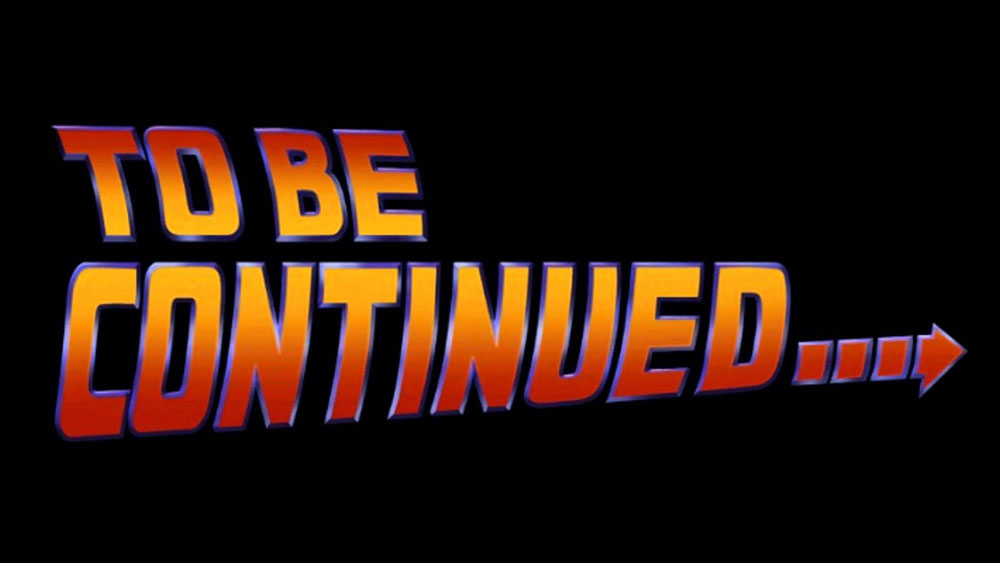 etc.